bellwork: [p. 42-43][5 min]
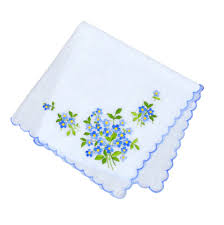 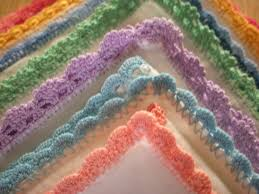 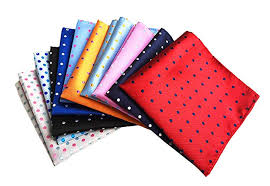 Brainstorm potential uses for a handkerchief 

How might such an insignificant object obtain importance?
2.3 group reading [p. 43]
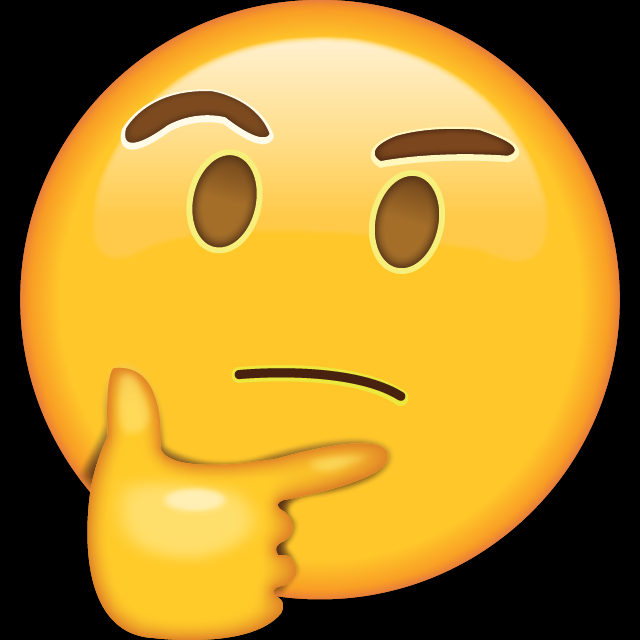 1. Handkerchief plans
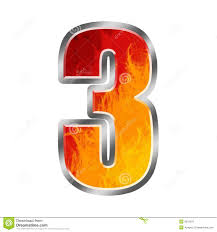 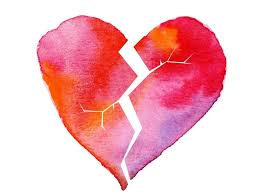 5. “3 days time”
4. Othello’s decision
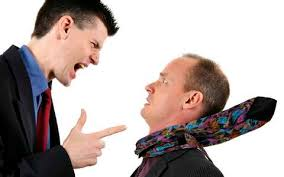 2. Threats to Iago
[p. 149/line 320]
As you read, use the images to help you trace remaining events
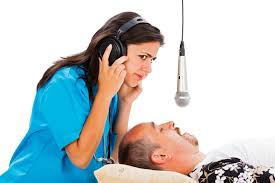 3. Other proof
Photo shoot activity
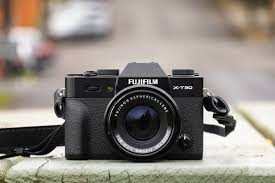 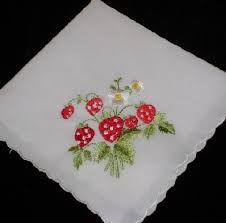 Out on campus, Look for 3 objects that can both help and inhibit a person

Ex: a door keeps harmful things out, but can prevent a person from getting in
Submitting photos
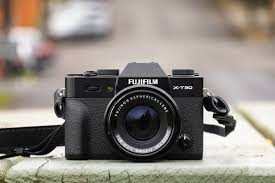 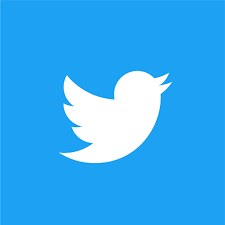 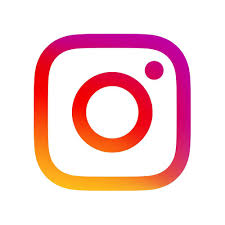 Post your photo to twitter or Instagram using the hashtag: #campengothello

Caption should include all group names and explanation of objects